Psychotherapy for patients with Chronic Illness
Lincoln Khasakhala MD., PhD
Chronic Illness
A disorder that persists for a long time and is either incurable and/or results in pathological changes that limit normal functioning.
Virtually everyone will eventually develop some type of chronic condition.
Examples of Chronic Illnesses
Cancer
Arthritis
ALS –Lou Gherig’s
Asthma
Chronic obstructive pulmonary disease
Multiple sclerosis
Parkinson’s disease
Muscular dystrophy
Sickle cell anemia
Diabetes
HIV
Alzheimer’s
CVD
Differences Between Acute & Chronic Illness
Acute			Chronic
Onset			abrupt			usually graduated
Duration		limited			lengthy, indefinite
Cause			single			multiple, changes 
Diagnosis		usually accurate	often uncertain
Prognosis		usually accurate	often uncertain
Intervention		usually effective	often indecisive
Outcome		cure			no cure
Uncertainty		minimal		pervasive
The Impact of Chronic Illness – The Individual
Initial Impact
Shock
Denial
Loss and grief
Anxiety and depression
20-25% experience psychological symptoms
If these reactions last too long, they can have an negative effect on the illness
Must adjust to:
Symptoms of the disease
Stress of Treatment
Feelings of vulnerability
Loss of Control
Threat to self-esteem
Financial Concerns
Changes in family structure
The Impact of Chronic Illness - The Family
Must adjust to:
Increased stress
Change in the nature of the relationship
Change in family structure/roles
Lost income all have impact
Different issues for different relationships
Adult children of ill parents
Spouse of ill person
Parents of ill children
Chronic Illness as a Crisis
Illness is a crisis because it is a turning point in an individual’s life.
Disruption to established patterns of personal and social functioning produces a state of psychological, social, and physical disequilibrium
Adaptation = finding new ways of coping with drastically altered circumstances. Restore equilibrium.
Crisis Theory (Moos, 1982)
A model describing the factors that affect people’s adjustment to having serious illness.


Coping process (3 stages) is influenced by 3 factors
Illness-Related Factors
Background and personal Factors
Physical and Social Environment Factors


Coping process influences outcome of crisis
Crisis Theory of Chronic Illness – A Model
Background and
Personal Factors
Outcome
of Illness
Illness-related
Factors
Cognitive
Appraisal
Adaptive
Tasks
Coping
Skills
Physical and Social
Environmental
Factors
Adherence
Note: From Moos (1982)
Contributing Factors
Illness-Related Factors
Degree of illness acceptance
Degree of lifestyle/functional impairment
Background and Personal Factors
Demographic - Age, Gender, SES
Personality - Negative affectivity vs. Hardiness
Physical and Social Environment Factors
Social support – Instrumental & Emotional
In the long run emotional is better
The Coping Process
Cognitive appraisal
Meaning or significance of the illness
Threat and coping ability

Adaptive tasks
Formulation of tasks to help cope with illness
Illness-related – Impairment, treatment, hospital
General psychosocial functioning – Self-perception, self-esteem

Coping skills
Denial, information seeking, goal setting, recruiting support, catharsis
Outcome of Crisis
Adaptation and Adjustment
Physical, vocational, self-concept, social, emotional, compliance

Quality of Life
Degree of quality people appraise their lives to contain
Quality = fulfillment or purpose
Health-related quality of life (physical status and functioning, psychological status, social functioning, disease or treatment-related symptomatology)
An Example: Adjusting to MS
40 y/o, married female, no kids diagnosed w/MS 14 months ago
Driven individual who has always taken care of herself
Believes that any deviation from her expected quality of work is the sign of an incompetent female
Doesn’t like being told what to do
How does she adjust to increase and maintain HRQL?
The Role of the Health Worker
Model the process of adjustment
Study the influence of psychological and behavioral factor on illness course
Evaluate prevention and intervention programs
Strategies to improve compliance
Creation of support groups
Dealing with psychological and behavioral repercussions (therapy)
Helping family members cope (therapy)
Sustaining of personal relationships
Treatment planning
Promote functioning in daily activities
Reduce stress and  
strengthen social 
support
Psychological Tx
Pharmacological
Psychoeducation
Specific Chronic Illnesses
Diabetes
HIV/AIDS
Alzheimer's Disease
Diabetes Mellitus
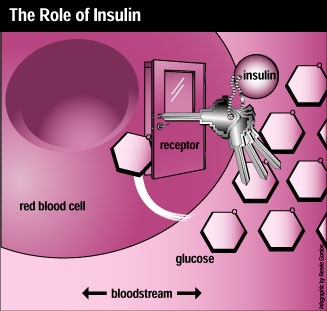 Chronically high levels of blood sugar ultimately caused by the inability to metabolize sugar (glucose)
Blood glucose is controlled by insulin which is produced by the pancreas
Insulin “opens” cell membranes to glucose
Types of Diabetes
Type I – 5-10% of all cases 
Insulin dependent diabetes mellitus (IDDM).
Autoimmune disorder
Insulin producing cells destroyed
Insulin injections & lifestyle changes
Type II - >90% of cases 
Lifestyle Induced 
75% are lifestyle induced
25% viral/genetic?
Usually results from insulin resistance 
Controlled by diet & exercise --- medication
If uncontrolled my need injections
Type 1/Type 2 Differences
Diabetes Markers/Physiological Abnormalities
Intermediate Clinical Outcomes
Elevated glycated hemoglobin (HbA1c)
Elevated systolic blood pressure
Elevated LDL
Poor management of these outcomes leads to numerous complications
Health Complications of Diabetes Mellitus (I or II)
Neuropathy
Death of peripheral neurons.  Tingling burning pain.
Blindness
Kidney disease
Heart disease/Stroke
High glucose levels leads to thickening of the arterial wall. 
Peripheral vascular disease
Gangrene
Overall, 1/3 of deaths can be prevented through proper care.
Management of Diabetes Mellitus
Diet
Medication
Insulin injections
Meds to control glucose in other ways
Compliance ranges from 67% to 85%
Hypertension
30% to 90% do not take as prescribed
Cholesterol control
50% stop taking after 6 months
Exercise
Stress management
Adherence to Diabetic Regimen
80% of patients administer insulin in an unhygienic manner.
58% administer the wrong dose of insulin.
77% test or interpret the glucose levels incorrectly.
75% don’t eat the prescribed foods.
75% don’t eat with sufficient regularity.
Psychosocial Factors
Social support
Increases adherence
Self-efficacy 
Increases self-management and optimism
Self-image
Adolescents
Stress 
Causes less insulin and more glucose production
[Speaker Notes: Why does stress cause less insulin and more glucose production. of deaths can be prevented through proper care.]
Diabetes and Adolescence
Adherence reduced, poorer metabolic control, and greater  distress relative to diabetes
Benefit Finding – Identifying positive outcomes in the face of adversity (Tran, et al. 2011)
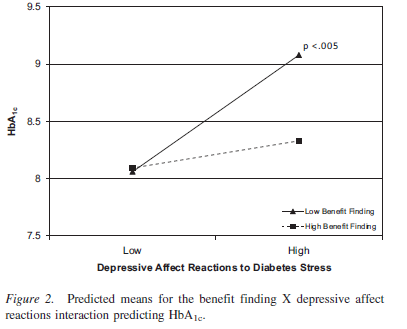 The Role of Health worker
Research
Illness conceptualization
Adherence
Family dynamics
Intervention
Increases adherence
Stress management
Support work
HIV/AIDS
HIV is a virus (a retrovirus)
HIV-1 – Primarily in US
HIV-2 – Primarily in Africa & Asia
AIDS is a disease
Virus attacks immune system
Utilizes  CD4 T-cell to reproduce its genome
T-cells die leading to increased vulnerability to rare opportunistic diseases
Complications and death result from these diseases
[Speaker Notes: Highest rates are still amongst homosexuals and intravenous drug users.]
Gender, Ethnicity and Risk Type
Routes of Infection
Sexual activity involving the exchange of body fluids.
Sharing contaminated needles.
Birth by infected mother.
From HIV Infection to AIDS:Four Stages of Progression
Mild symptoms like those of other diseases (e.g., soar throat, fever, rash, headache). Lasts 1-8 weeks.
Latent period for as long as 10 years with no or few symptoms.
AIDS related complex – cluster of symptoms (e.g., swollen glands, loss of appetite, fever, fatigue, night sweats, persistent diarrhea).
Severe immune impairment – multiple opportunist infections (e.g., lungs, gastrointestinal tract).
[Speaker Notes: AIDS related complex – other symptoms can include weight loss, rash, etc.
Other sites for opportunist infections include nervous system, liver, bones, and brain.]
AIDS Diagnosis
“AIDS” diagnosis after development of:
Pneumocystis carinii pneumonia
Kaposi’s sarcoma
CD4 levels < 200/microleter.
Viral load test: determines level of HIV in body.
AIDS Treatment Options
Hope for eventual vaccine
Protease inhibitors – New class of drugs that interfere with maturity of HIV cells and slows progression of disease.
Don’t know the long term effects
They have troubling side-effects
Are expensive
Typically have to be taken in very tight schedule.
AIDS Treatment Options
Important to keep up strength but tend to loose appetite and have persistent diarrhea.
Wasting syndrome
Extreme weight loss, muscle loss as well as fat.

Marijuana/THC ??????
Appetite stimulant – Duh!!!
Antiemetic – Decreases nausea/vomitting
Role of Psychology
Helping people with HIV

Psychological impact of HIV 

Compliance with medical regimes

Palliative care
Increasing family support
Prevention
Behavioral Measures
Personality/Coping
Psychosocial Impact
Stigma - Fear, blame & rejection from others.
Concerned about who in their social network they can tell.
Increased anxiety, depression and coping problems
Cole, Kemeny, Taylor, Visscher, & Fahey (1996)
Studied AIDS progression in closeted and noncloseted
Greater degree of “closetedness” led to 1.5 to 2 year faster progression
Adverse Psychosocial Factors and AIDS Progression
Meta-analysis examining psychosocial factors on immunological and clinical indicators of disease progression
Social isolation, life events, depression, anger, distress, neuroticism, lifetime traumas, avoidant coping
Mortality, symptoms, CD4 decline, AIDS stage
Medication Adherence
Johnson, et al. (2009)
Complaince is older adults related to negative affect, adaptive coping, and social support.
Dietz, et al. (2010)
Marijuana use was only variable among many psychosocial variables to predict appointment keeping in young HIV+ females
AIDS Prevention
Education is not enough – continue high levels of risk behaviors.
Abstinence is not enough
Need new intervention strategies.
Condom use
Needle Exchange
Risk may be linked to certain personality characteristics.
Prevention & Personality Trobst et al.
Examined personality factors contributing to risk behaviors in high risk groups.
Five-Factor Model of personality assessing:
Neuroticism			  Agreeableness
Extraversion			  Conscientiousness
Openness to new experience
High neuroticism and low conscientiousness appear to act as predisposing risk factors leading to engagement in risky behaviors and enhanced risk for contracting HIV
Prevention – Stress & Coping
Kelly, et al. (2009).
HIV+ MSM who reported unprotected sex reported greater stigma, gay-related stress, self-blame coping, and substance use coping
Also reported more drug use and sex under the influence.
Alzheimer’s Disease
Dementia – progressive loss of cognitive functions.
Alzheimer’s disease is the most common dementia.
Characterized by deterioration of attention, memory, and personality.
Prevalence increases with age.
Gradual deterioration beginning with attention and memory.
Alzheimer’s Disease
Self-care deteriorates
Becomes disorientated
Decline more rapid in presence of other neurological disorders or alcohol abuse history.
Alzheimer’s Disease - Behavioral Disturbances
Paranoid and delusional symptoms
Hallucinatory disturbances
Activity disturbances
Aggressivity
Diurnal rhythm (sleep) disturbance
Affective disturbance
Anxieties and phobias
[Speaker Notes: Neurochemical, cognitive, and psychological effect can conspire to create behavioural disturbance.  For example, become forgetful, develop neurochmical effects that produce paranoia, and these conspire with psychological reactions to result in the patient thinking that someone is stealing her belongings.]
Alzheimer’s Disease - Psychological and Psychiatric Treatments
Depression
If capable of insight then cognitive behavioral, supportive.
If cognitively impaired then more behavioral strategies (e.g., pleasant activities; reinforcement; maintain familiar/secure surroundings; predictable routine; regular exercise; good diet; problem solving strategies for the care-giver)
Pharmacologic - helpful if know which neurotransmitters (e.g., serotonin, dopamine) is effected but otherwise, trial and error or based on family history of treatment response
[Speaker Notes: ECT has been found to be a highly effective and safe treatment for depression in the elderly.  Fast acting.  It may temporarily worsen memory but there appear to be no long lasting effects. 
Antipsychotics (neuroleptics) can be used to treat delusions and hallucinations but they have side-effects that need to be monitored. 
Anti-anxiety medications are helpful in the short-term but because of problems of habituation and withdrawal, they need to monitored and withdrawn after a period of time.]
Alzheimer’s Disease - Prognosis
Average survival time of about 10.3 years, range a few months to 21 years.
Cognitive decline is patchy, different functions declining at different rates.
Unclear if younger age of onset is associated with a faster decline in cognitive abilities or not.
Education unclear since AD may be detected earlier in less educated individuals.
Aggressive behavior and wandering and falling predict a faster rate of decline.
[Speaker Notes: Patients with AD typically survive longer than patients with vascular dementia.
Older age, male, degree of cognitive impairment, behavioural problems, vascular disorders, low alpha and beta power of the electroencephalogram and qualitatively assessed temporoparietal atrophy are associated with poorer survival.  
Patients with higher education seem to cognitively decline faster but this may be because their AD is detected at a later stage of disease.
Psychiatric symptoms have also been related to faster decline.]
Alzheimer’s Disease - Causes
Lesions of tangled nerve fibers and a protein substance called beta-amyliod.
Genetic component (appears to be linked to certain chromosomes)
Toxic derivatives (aluminum)??
Traumatic (head injuries)
Infectious (e.g., viral)
Psychosocial Factors
Some studies looking at importance of measuring quality of life in patients directly.

Primary focus of research on caregiver stress
Alzheimer’s and the Family
Enormous cost to the family and society
Financial and emotional resources often exhausted
Chronic stress of providing care for Alzheimer’s patients lowers immune system functioning and increases vulnerability to illness.
Dose-response relationship between impairment of patient level of distress and immune impairment
Females more affected than males
Distress does not end when caregiving does
AD Caregiver Immune Function & Stress
Mills et. al (2004)
Study of spousal caregivers and immune function
Beta-sub-2 adrenergic receptor density
Vulnerable caregiver vs. caregiver vs. control
VC showed reduced receptor density and sensitivity compared to BOTH of the other groups 
Roepke, et. al (2008)
Study of relationship between mastery and stress response in spousal caregivers (mean age = 72.8)
Mastery – belief one can manage life’s obstacles
Stress Response – norepinephrine levels after speech task 
Mastery significantly negatively related to NE levels independent of other factors
Intervening with Family Members
Social Support
Emotional support key
Support Groups
Information sharing, social support and catharsis
 CBT
Shown to improve caregiver function